Rock lizards - Gene flow and hybridization within species of "mixta" clade
Sopiko Kurdadze


Supervisor: Professor David Tarkhnishvili
 

 Master’s Program of Applied Genetics 
Ilia State University
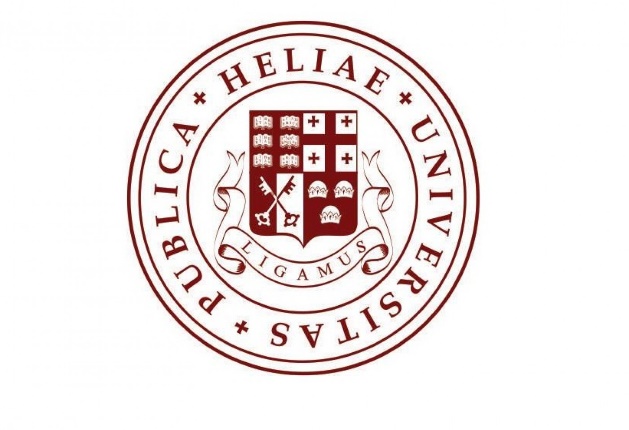 8/23/2018
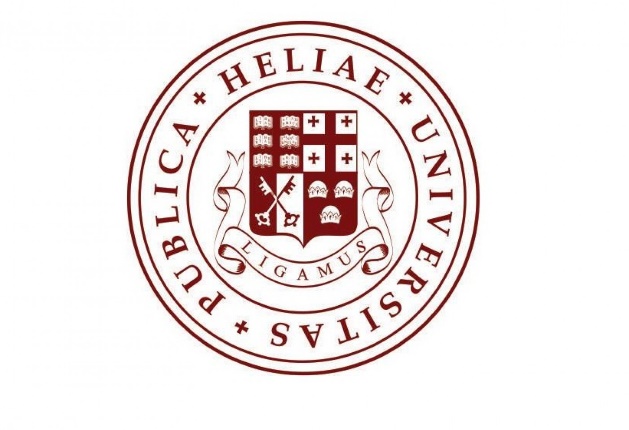 5
Results and interpretation
Conclusion
4
8/23/2018
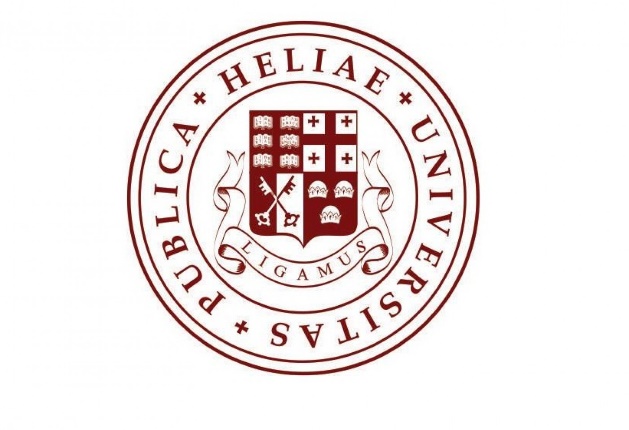 Aim of the research
To check a gene flow between Darevskia mixta and Darevkia derjugini where their areas overlap

 To study population structure and genetic diversity of both species by using microsatellite loci
8/23/2018
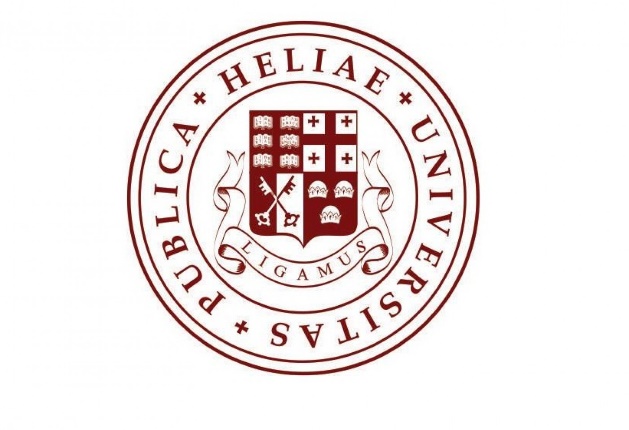 Phylogenetic relationships of rock lizards
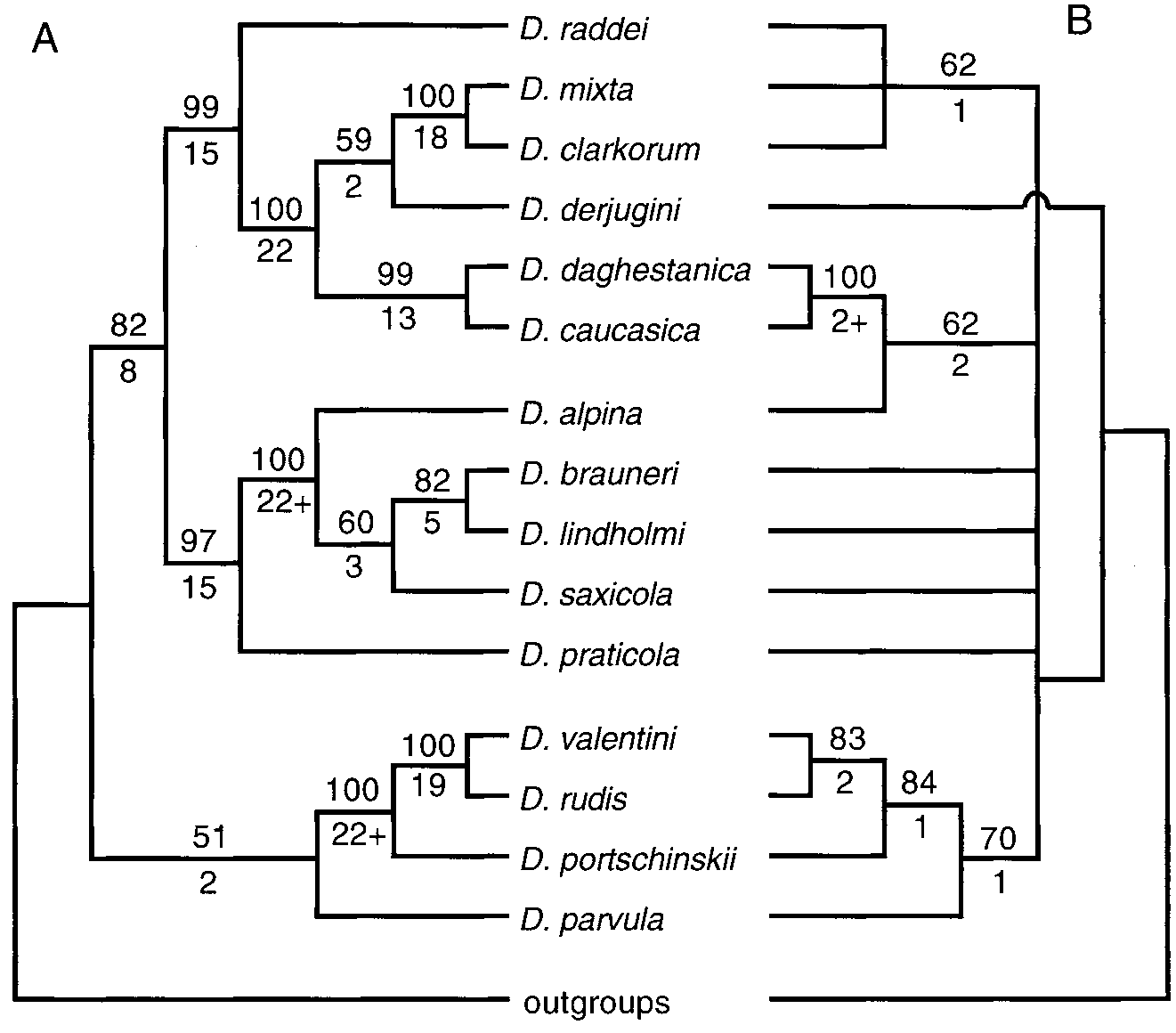 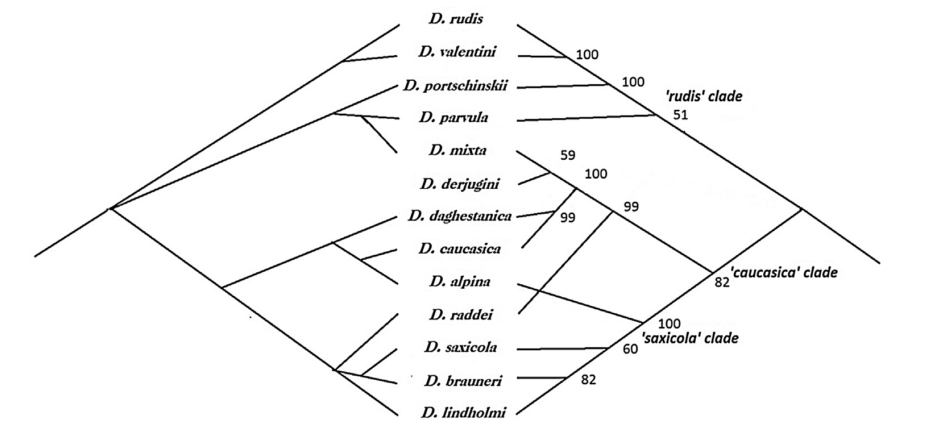 A.
B.
C.
D.
A. Phylogenetic tree based on morphological traits (Darevsky 1967); B. – Tree based on mitochondrial DNA analyze (Murphy et al. 2000); Numbers - bootstrap values (Gabelaia 2017)
C. Phylogenetic tree based on mitochondrial DNA analyze; D. Phylogenetic tree based on allozyme data analyze (Murphy et al. 2000)
8/23/2018
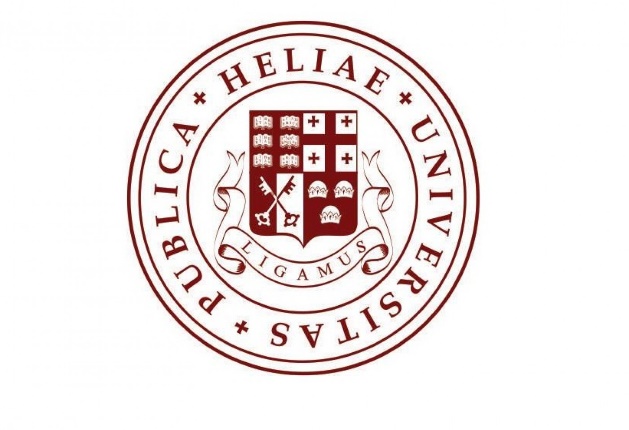 Hypothesis about hybridization between different species
D.derjugini + D.parvula = D.mixta (Darevky 1967)
D.mixta + D.derjugini=??? (Murphy et al. 2000)
D.derjugini  and D.mixta had an identical mitochondrial haplogroups Gabelaia (2013)
8/23/2018
[Speaker Notes: (Darevsky 1967) გამოთქვა მოსაზრება რომ D.mixta არის ორი სხვა სახეობის, D.derjugini-სა და D.parvula-ს, ჰიბრიდი. მასთან, რომ D.derjugini ეჯვარება D.mixta-ს და წარმოქმნის სიცოცხლისუნარიან ჰიბრიდებს (Darevsky 1967; Murphy et al. 2000), რომელიც შეიძლება შეეჯვაროს მშობლი სახეობის წარმომადგენელს (Murphy et al. 2000). D.mixta-სა და D.derjugini-ს შორის წარსულში ერთჯერადად მომხდარ ინტროგრესიაზე ან მუდმივად მიმდინარე გენთა მიმოცვლზე, შესაძლოა, ასევე, გაბელაიას (Gabelaia 2013) კვლევის შედეგები მიუთითებს. კერძოდ, დიდგორზე (თრიალეთის ქედი) გავრცელებულ D.derjugini-ებს აღმოაჩნდათ D.mixta-ს იდენტური დნმ, ასევე ლებარდეში შეგროვებული D.mixta და D.derjugini ფილოგენეტიკური ხის აგებისას ერთად დაჯგუფდა. ამასთანავე სხვა არაერთი კვლევა არსებობს სახეობათაშორისი ჰიბრიდიზაციის არსებობის დამადასტურებლად, მაგალითად თარხნიშვილისა და თანაავტორების (Tarkhnishvili et al. 2013) კვლების მიხედვით მიტოქონდრიული და აუტოსომური ალელების ინტროგრესია მიმდინარეობს D.rudis-ს, D. portschinskii-სა და D. valentini-ს შორის. ხოლო ფუსა და თანაავტორების (Fu et al. 1995) მიხედვით კი, სახეობათაშორისი ჰიბრიდიზაცია არაა გამორიცხული, როგორც D.alpina-სა და D.caucasica-ს, ასევე D.caucasica-სა და D.daghestanica-ს შორის.]
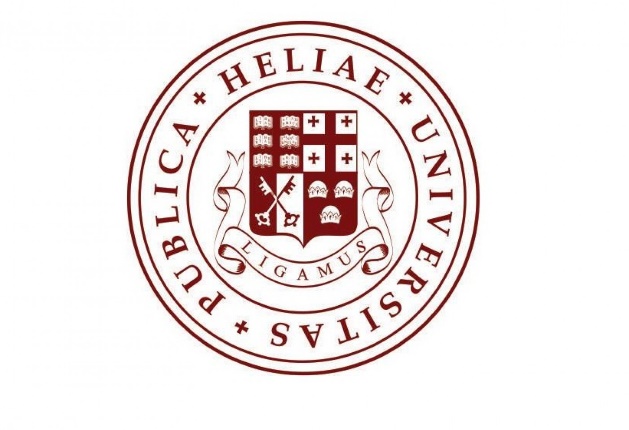 Sample collection
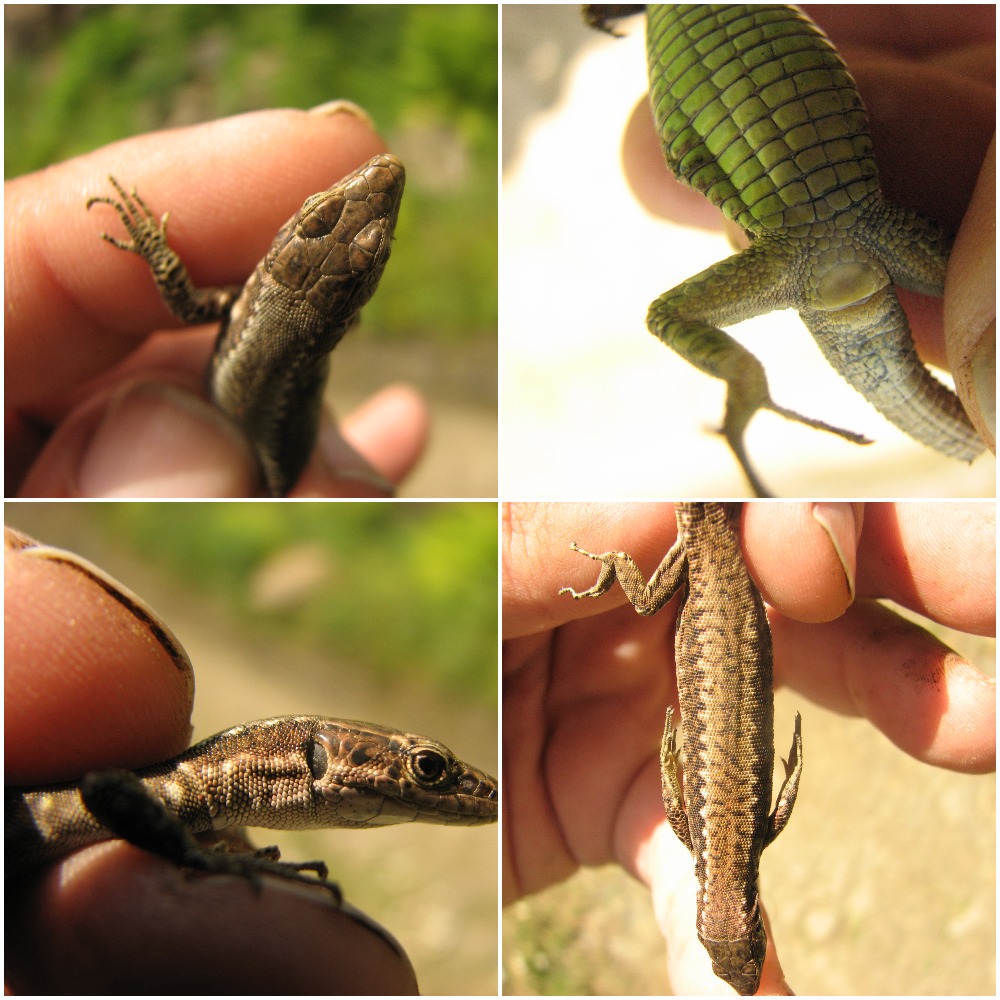 8/23/2018
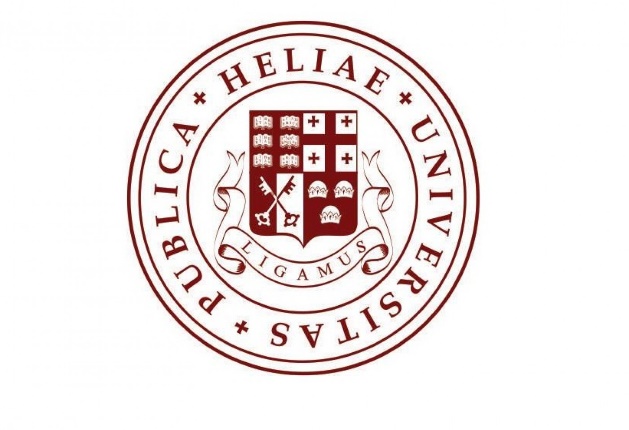 Distribution of D.derjugini and D.mixta lizards
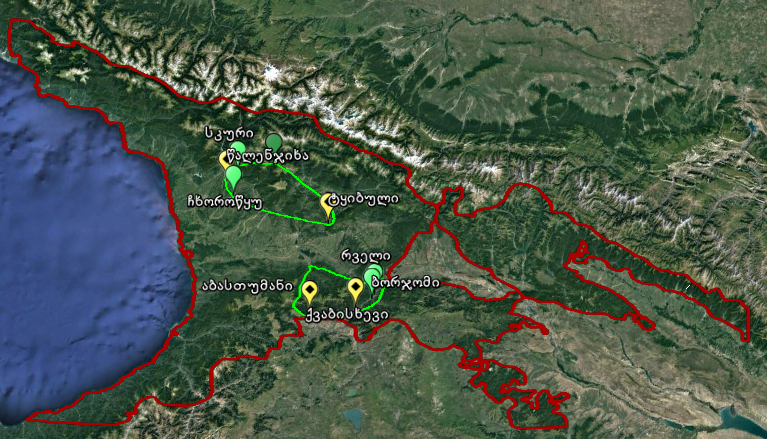 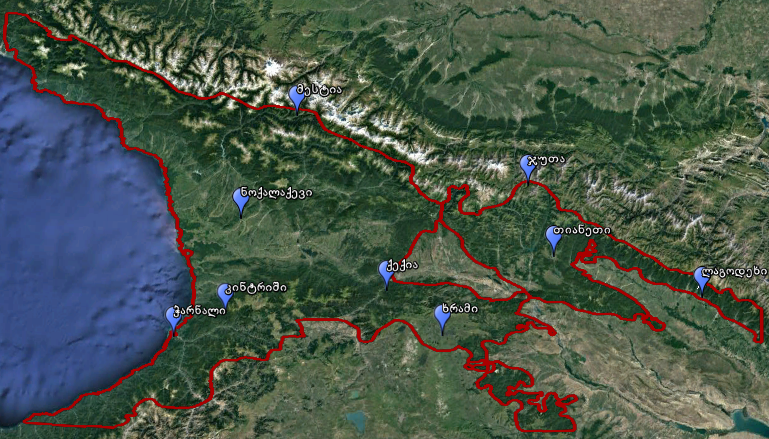 D.derjugini  distribution (Tarkhnishvili 2012) 
The blue marks show the location of the samples which was used in my research
D.mixta  distribution (Gabelaia et al.2015)
The yellow marks show the location of the samples of D.mixta and the green marks show the location where D.derjugini and D.mixta overlap
8/23/2018
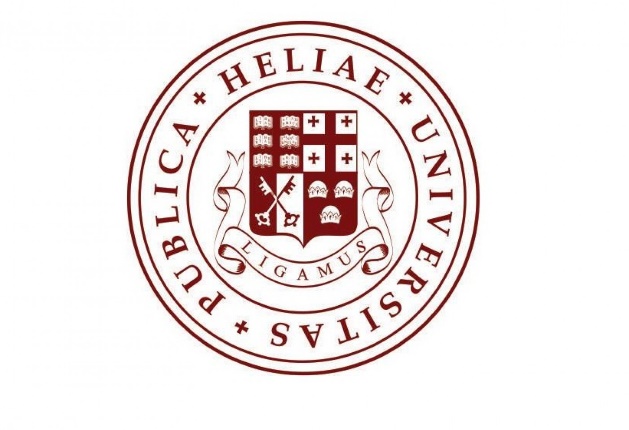 Methods
DNA extraction (QIAGEN®, 2007)

 PCR (Polymerase Chain Reaction) of nuclear microsatellite loci:
Du161, Du183, Du255,Du231, Du363, Du47, Du215, Du418,  Du281 andDu323 (Korchagin et al. 2003; 2007; Malysheva 2012) 

 Electrophoresis (ABI 3130 Genetic Analyzer)

 Visualization of Alleles GeneMapperTM V5 (Applied Biosystems)

 Statistical methods Arlequin V3.5.2.2 (Excoffier & Lischer 2010) and Structure V2.3.4  (Pritchard et al. 2000)
8/23/2018
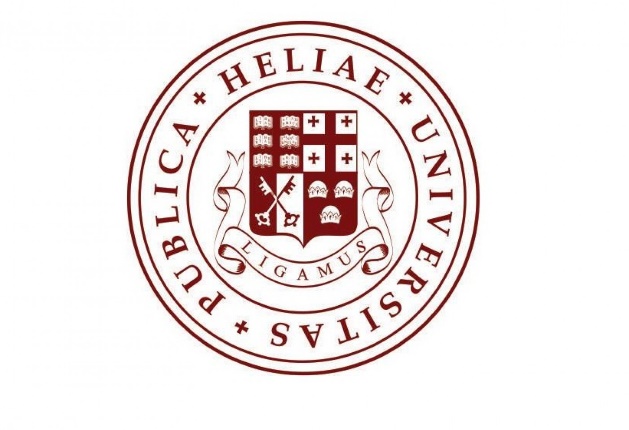 Arlequin results and interpretation
No of loci - Average number for all loci; HO – Observed heterozygosity; HE – Expected heterozygosity;
Numbers above show RST value and “+” indicates a significance of the RST value
8/23/2018
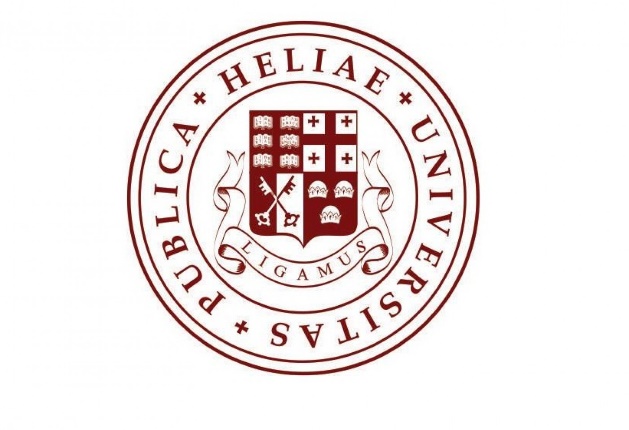 Structure results and interpretation
D.mixta from Lesser Caucasus
D.mixta from Greater Caucasus
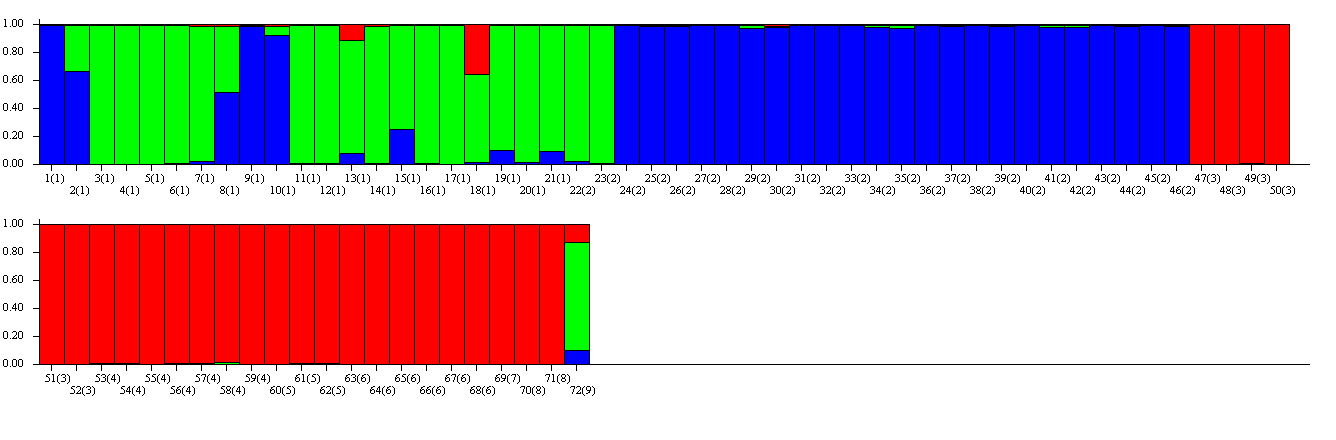 K(number of populations)=3
D.derjugini
8/23/2018
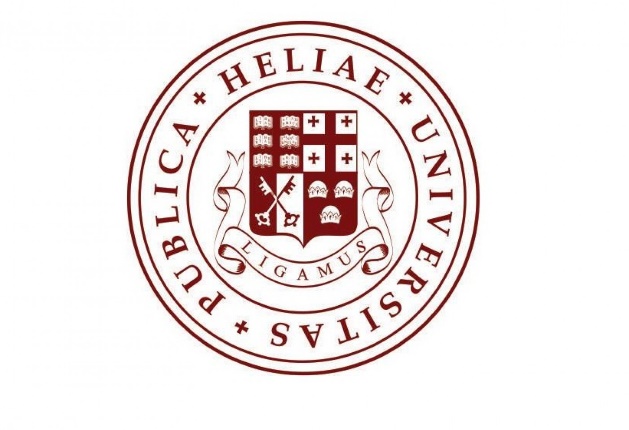 Structure results and interpretation
D.mixta from Lesser Caucasus
D.mixta from Greater Caucasus
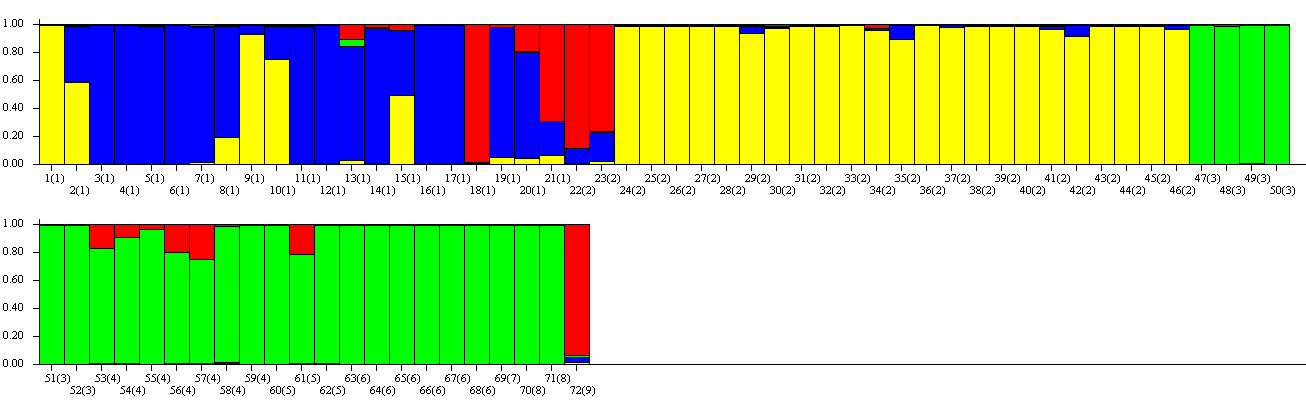 K(number of populations)=4
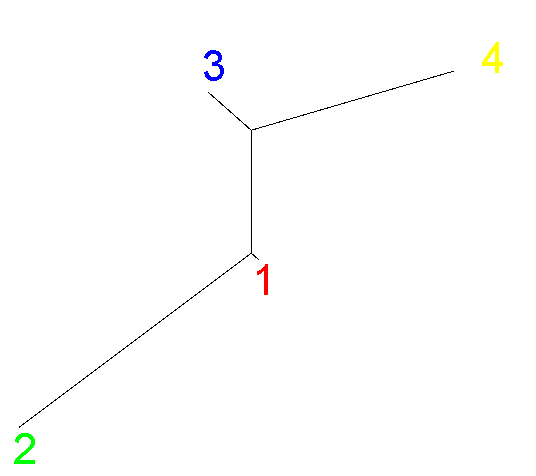 D.derjugini
8/23/2018
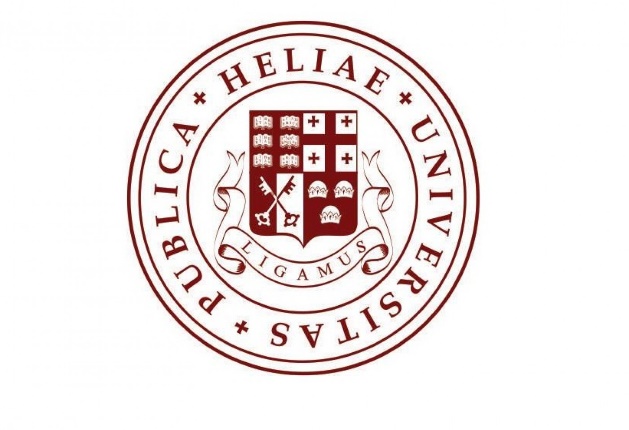 Conclusion
There is a gene flow between Lesser Caucasus D.mixta and D.derjugini where they overlap

 D.mixta population of Lesser Caucasus is more diverse than the population of Greater Caucasus

 Population of D.derjugini more likely tend to Hardy-Weinberg equilibrium than population of D.mixta
8/23/2018
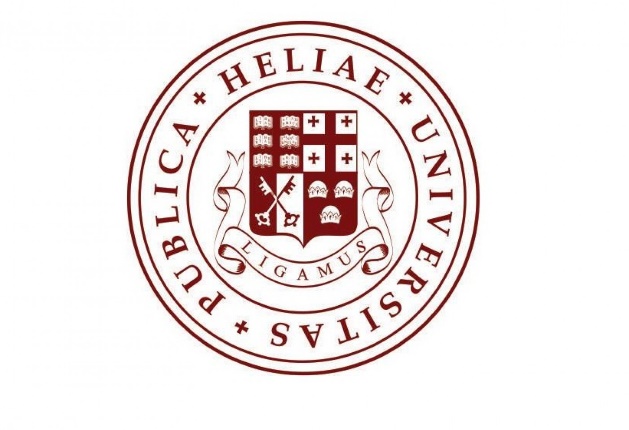 Questions?
8/23/2018
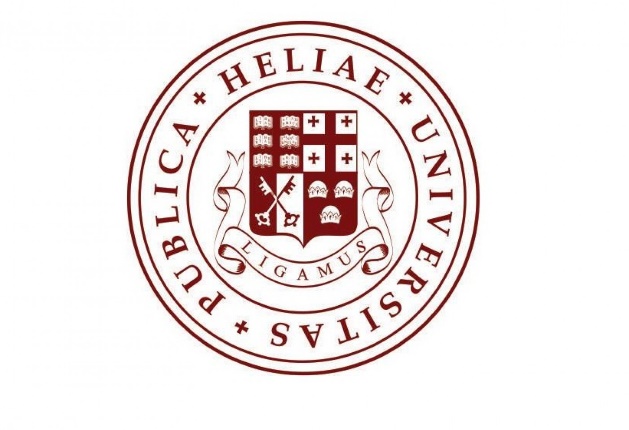 Thank you for your attention!
8/23/2018